10-2對稱點、對稱角、對稱邊
線對稱圖形
圖形在對折後，可以完全重疊，就可說此圖形為線對稱圖形。
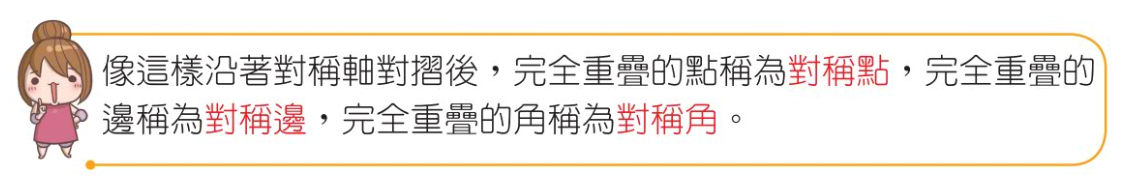 對稱點+對稱角+對稱邊
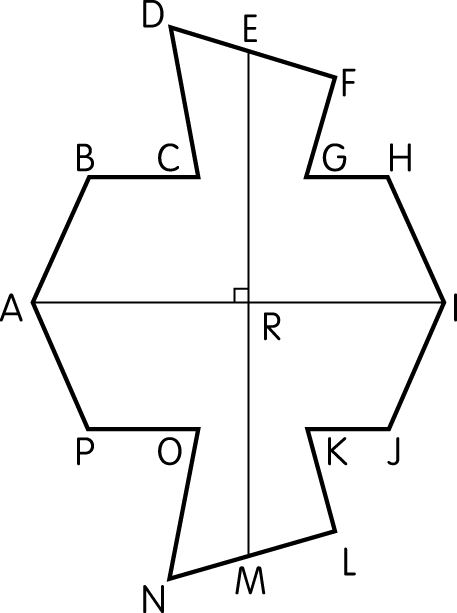 (１)對稱軸是EM還是AI？
(２)B點的對稱點是H點還是P點？　　F點的對稱點是（　　）點。
(３) PO的對稱邊是（　　）， HI的對稱邊是（　　）。
(４)∠J的對稱角是（　　　　）。
對稱點+對稱角+對稱邊
(１)對稱軸是EM還是AI？
(２)若以EM為對稱軸，B點的對稱點是H點還是P點？
若以AI為對稱軸，B點的對稱點會變嗎？
(３)以EM為對稱軸，KJ的對稱邊是（　　）。
(４)以AI為對稱軸，∠N是幾度？
完成線對稱圖形
當題目給你一個對稱圖形的一半，請你完成另一半時，怎樣做會比較簡單呢？
完成線對稱圖形
Step 1→標出另一邊的對稱點。(利用與對稱軸的距離。)
完成線對稱圖形
Step 2→將對稱點用直線相連。